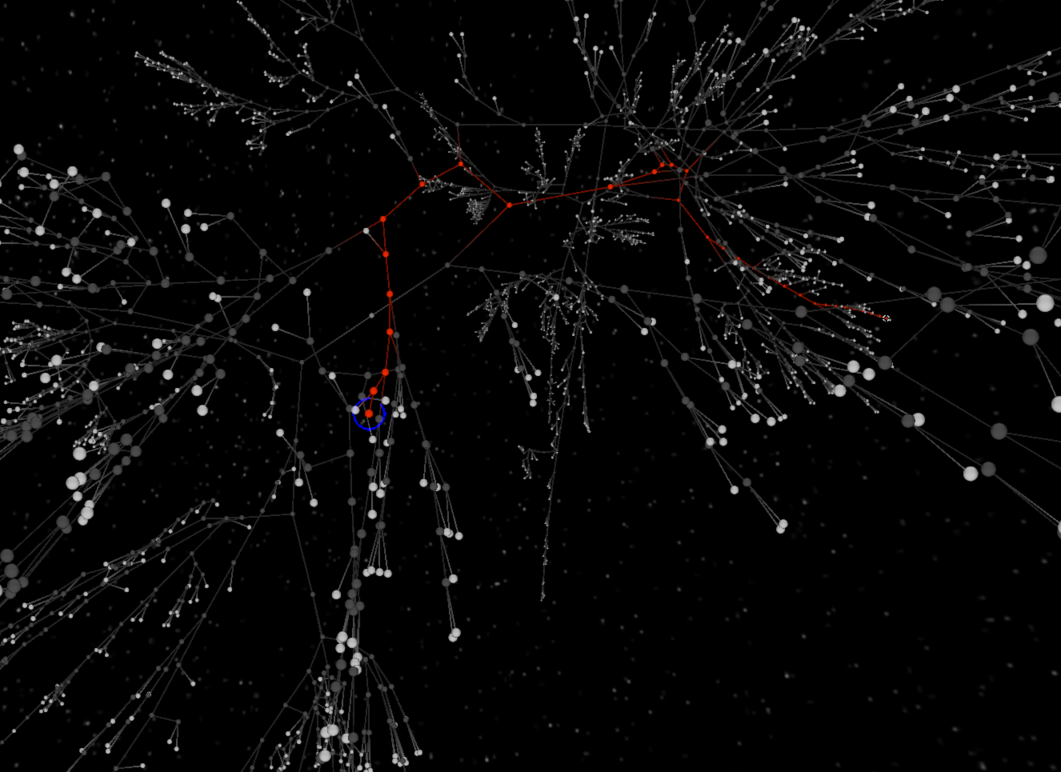 Automated Identification of 
Abnormal Adult EEG
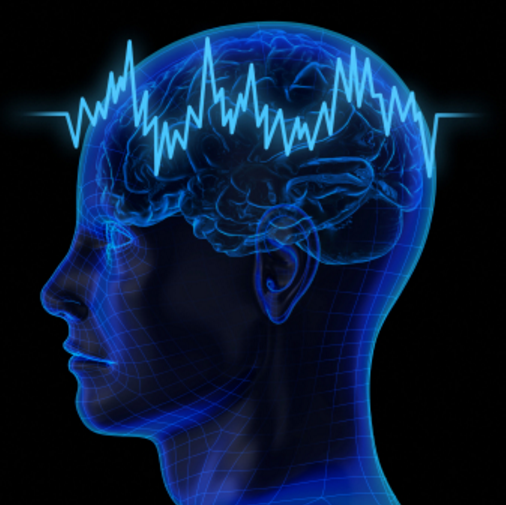 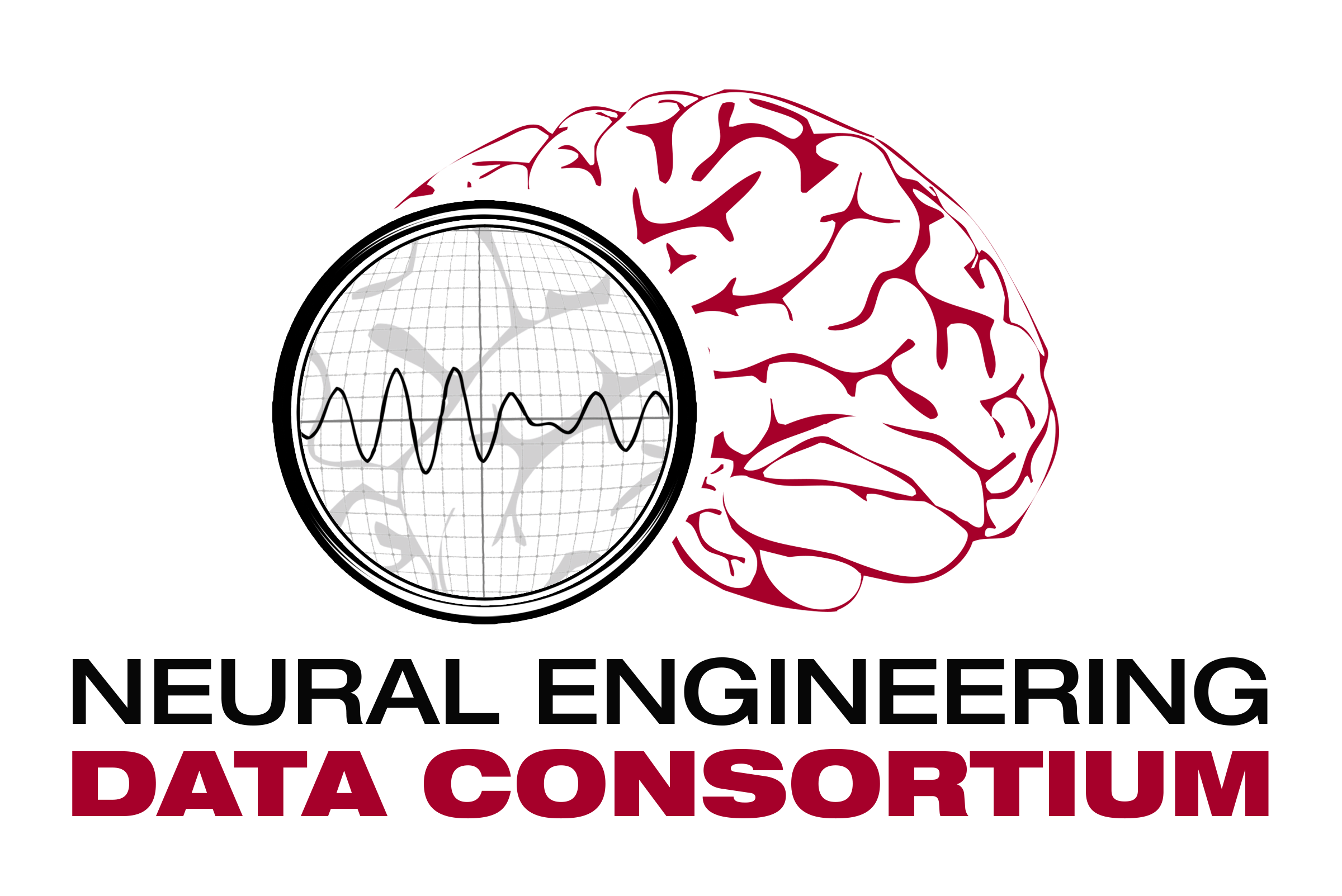 S. López, G. Suarez, D. Jungreis, I. Obeid and J. Picone
Neural Engineering Data Consortium
Temple University
Manual Interpretation of EEGs
Manual interpretation of an EEG is performed by a board-certified neurologist. It takes several years to receive this certification.
Interrater agreement is low: the interpretation of an EEG depends somewhat on the training and subjective judgement of the examiner.  
Increasing the interrater agreement for EEG interpretation is one of the advantages of an automated technique.
Normal/Abnormal Classification
When reports are generated, the records are categorized as either normal or abnormal. 
Automatic classification of EEGs as normal or abnormal is a significant step for the reduction of the visual bias. 
The normal/abnormal decision is made through the examination of the presence of abnormal EEG events or lack of normal EEG characteristics.
Normal EEG Characteristics
The main characteristics of a normal EEG are the following:
Reactivity: Response to certain physiological changes or provocations. 
Alpha Rhythm: Waves originated in the occipital lobe (predominantly), between 8-13 Hz and 15 to 45 μV. 
Mu Rhythm: Central rhythm of alpha activity commonly between 8-10 Hz visible in 17% to 19% of adults. 
Beta Activity: Activities in the frequency bands of 18-25 Hz, 14-16 Hz and 35-40 Hz.
Theta Activity: Traces of 6-7 Hz activity present in the frontal or frontocentral regions of the brain.
The normal/Abnormal classification heavily depends on the frequency, presence or distortion of this feature. Its emergence during the closed-eyes period is known as Posterior Dominant Rhythm (PDR)
We decided to focus on this characteristic.
Data
The data used was a subset of the TUH EEG Corpus. The data was divided as follows:
Because the PDR can be observed in the posterior and occipital channels, channel T5-O1 was selected for the experiments.
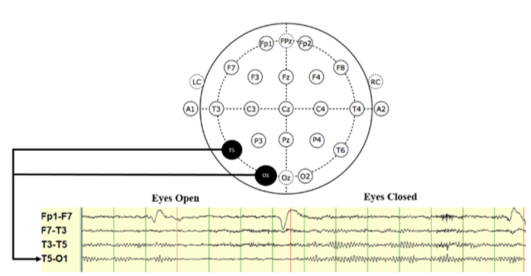 Experimental Design
Algorithms
…
Systems for different values of k were tested
+
Decision
Random Forest and the Number of Trees
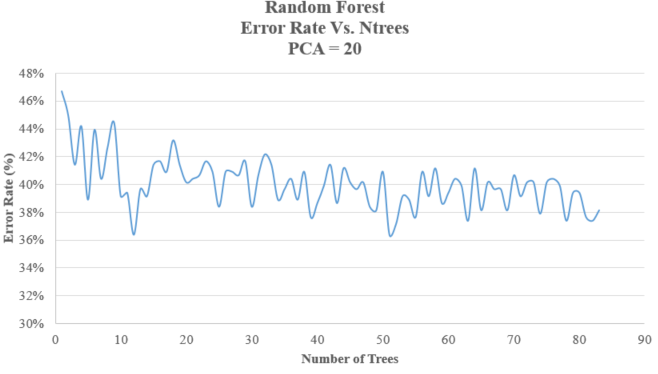 The performance of the systems higher than 20 trees are comparable to each other. 

Taking performance and computational time for the classification into account, a number of 50 trees was chosen for the rest of the experiments.
kNN: Tuning the System
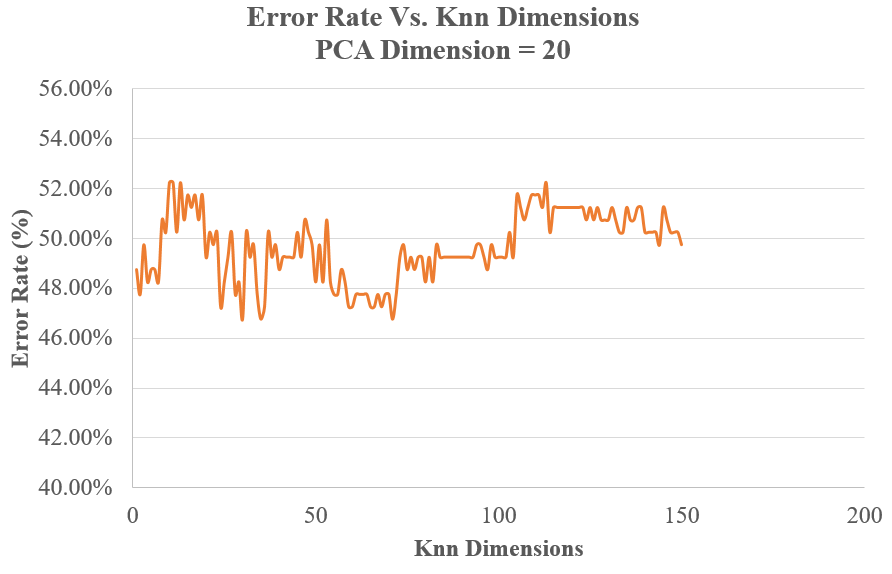 The lowest k for the best operating interval was chosen. 

This point corresponds to  k = 20.
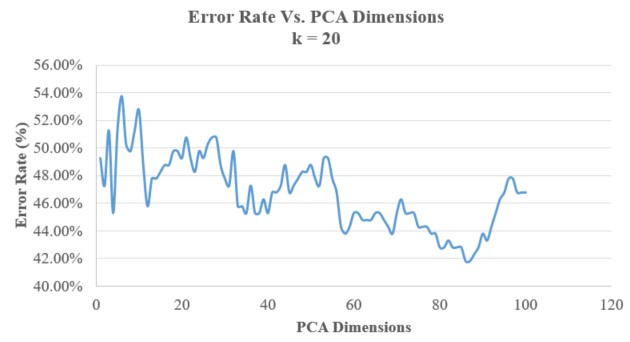 The best error rate achieved by the system is 41.79% for PCA = 86.
Comparing the Two Systems
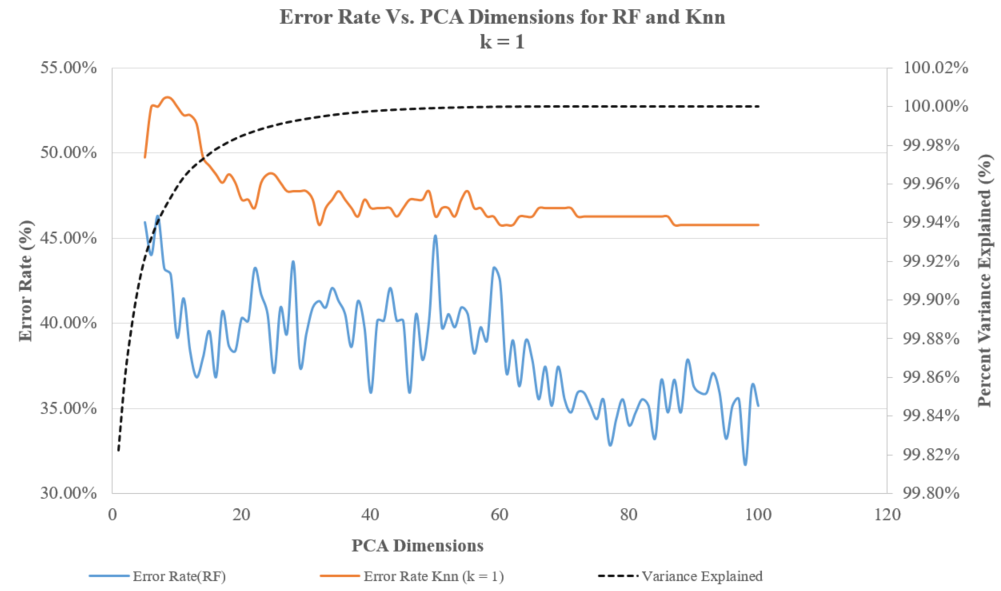 For PCA dimensions higher than 20 both systems perform better than guessing based on priors (49.79% error rate).

99.82% of the variance is explained by the first principal component
Channel Comparison
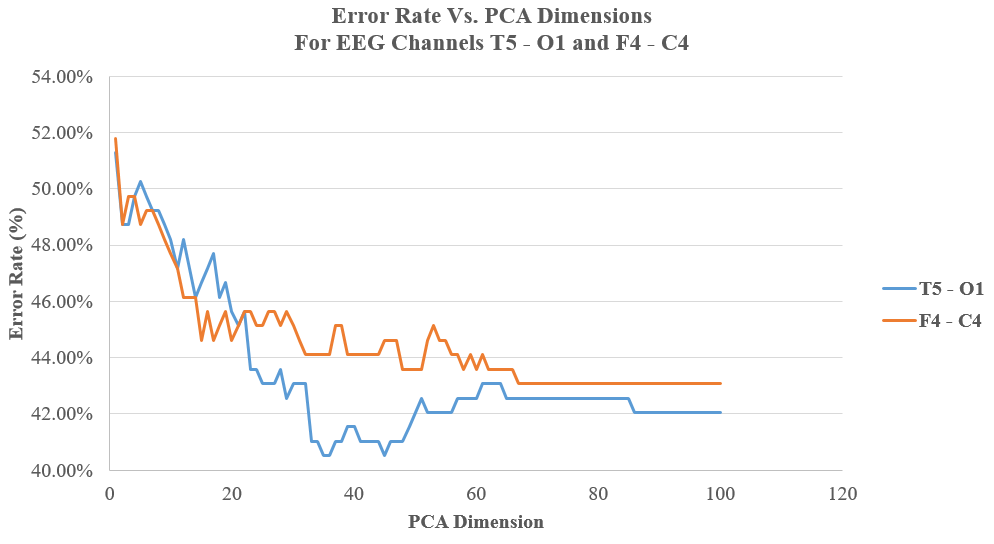 The performance for the T5-O1 channel was better for all operating points with PCA dimensions higher than 20.

This correlates with the information learned from neurologists about their reliance on occipital channels for the classification of EEGs.
Error Analysis
Summary
Normal/Abnormal Classification:
These pilot experiments have allowed the creation of a normal/abnormal baseline system.
The classification decisions were made through the random forest ensemble learning and later compared to the kNN algorithm and the guessing based on priors. 
Results show that kNN and random forest outperform guessing based on priors. 
Knowledge about the PDR and its characteristics was used for selecting a significant EEG channel 
Events that encapsulate benign EEG variants should be labeled and incorporated into the system
Time should be invested in the analysis and extraction of features that are more meaningful and adequate for this particular problem.
Brief Bibliography
[1] F. Fahoum, R. Lopes, F. Pittau, F. Dubeau, and J. Gotman, “Widespread 	epileptic networks in focal epilepsies: EEG-fMRI study,” Epilepsia, vol. 53, 	no. 9, pp. 1618–1627, Sep. 2012.
[2]	H. Azuma, S. Hori, M. Nakanishi, S. Fujimoto, N. Ichikawa, and T. A. 	Furukawa, “An intervention to improve the interrater reliability of clinical 	EEG interpretations,” Psychiatry Clin. Neurosci., vol. 57, no. 5, pp. 485–489, 	Oct. 2003.
[3]	S. Smith, “EEG in the diagnosis, classification, and management of 	patients with epilepsy,” J. Neurol. Neurosurg. Psychiatry, vol. 76, no. Suppl 	2, pp. ii2–ii7, Jun. 2005.
[4]	J. S. Ebersole and T. A. Pedley, Current practice of clinical 	electroencephalography, 4th ed. Philadelphia, Pennsylvania, USA: Wolters 	Kluwer, 2014.
[5]	A. Harati, S. Lopez, I. Obeid, M. Jacobson, S. Tobochnik, and J. Picone, 	“THE TUH EEG CORPUS: A Big Data Resource for Automated EEG 	Interpretation,” in Proceedings of the IEEE Signal Processing in Medicine 	and Biology Symposium, 2014, pp. 1–5.
Brief Bibliography
[6]	A. C. N. Society, “Guideline 6: A Proposal for Standard Montages to Be 	Used in Clinical EEG [White Paper]. Retrieved from 	http://www.acns.org/pdf/guidelines/Guideline-6.pdf, 2006.
[7]  A. Harati, M. Golmohammadi, S. Lopez, I. Obeid, and J. Picone, “Improved 	EEG Event Classification Using Differential Energy,” in Proceedings of the 	IEEE Signal Processing in Medicine and Biology Symposium, 2015, pp. 1–4.
[8]	I. T. Jolliffe, Principal Component Analysis, 2nd ed. New York City, New York, 	USA: Springer-Verlag, 2002.
[9]	R. O. Duda, P. E. Hart, and D. G. Stork, Pattern classification, 2nd ed. New 	York City, New York, USA: John Wiley & Sons, 2003.
[10]	L. Breiman, J. Friedman, R. A. Olshen, and C. Stone, Classification and 	Regression Trees, 1st ed. Boca Raton, Florida, USA: Chapman and 	Hall/CRC, 1984.
[11]	Mathworks, “TreeBagger,” Statistics and Machine Learning Toolbox, 2015. 	[Online]. Available: http://www.mathworks.com/help/stats/ treebagger.html. 	[Accessed: 18-Oct-2015].
[12]	A. Ganapathiraju, J. Hamaker, and J. Picone, “Applications of Support 	Vector Machines to Speech Recognition,” IEEE Trans. Speech Audio 	Process., 2002.